How do to a walkthrough
Creating Asthma-Friendly Schools
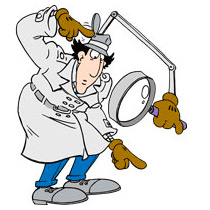 [Speaker Notes: This presentation is adapted by Health Resources in Action from the Environmental Protection Agency (EPA) Tools for Schools Indoor Air Quality Toolkit. It is intended to be approximately 15 minutes long and can be presented to teachers, administrators, parents, and other school staff. 

While these slides are a good introduction to the basics, please consult the other resources in the toolkit for more in-depth information.]
Finding problems before they find you
School conditions can change and affect the health of students and staff. It is important to identify signs of issues before they become a big problem. 

A school walkthrough involves examining and noting observations about the inside and outside of the school building. They are usually brief and provide important information about the health and safety of a school. They also help start a conversation about learning/teaching conditions. 

If you don’t look, you don’t know!
Pre-walkthrough
Gather a team of 3 to 5 people to do the walkthrough 
Primary team should involve facilitates director, head custodian, and principal 
School nurse, teachers, students can play a role 
Review inspection and compliance reports from the past 
Plan to discuss and verify what is observed 
Agree that action will be taken with appropriate timelines 
Provide advance notice to staff about the walkthrough 
Use a checklist, and bring a flashlight and basic floor plan
Benchmarks for a healthy building
Dry
Clean
Comfortable
Pollutants controlled
Adequate ventilation
Use your senses
You do not need to be an expert to conduct a walkthrough
You will mainly be using your 4 senses: sight, smell, touch, hearing 
If something is out of your scope, consult a specialist
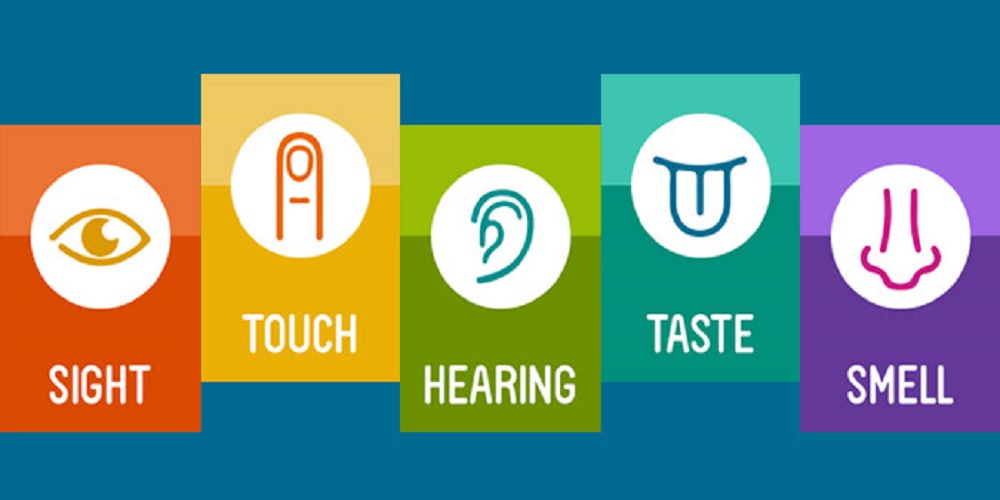 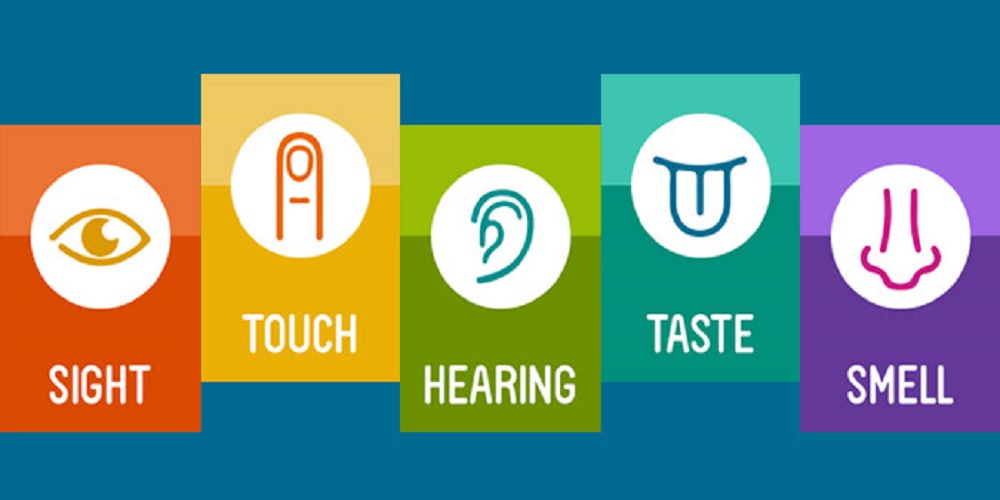 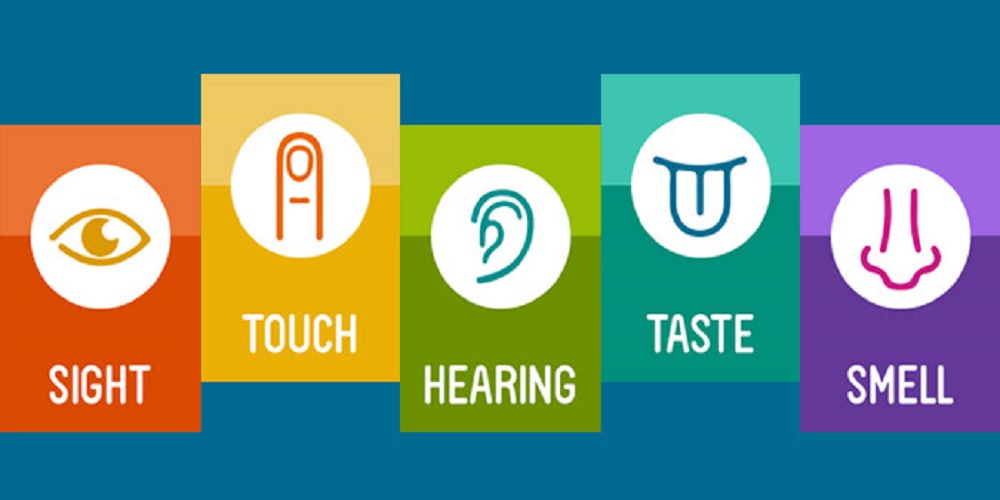 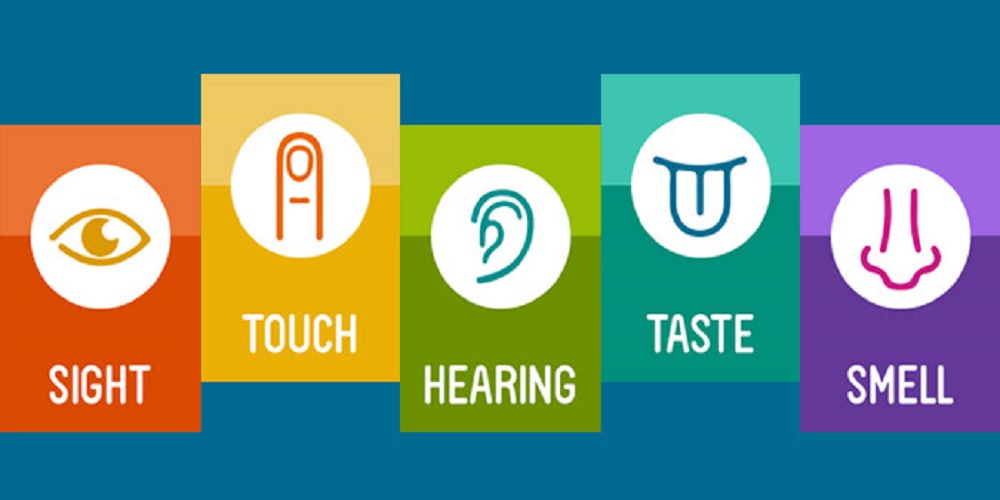 Use your senses: Observe
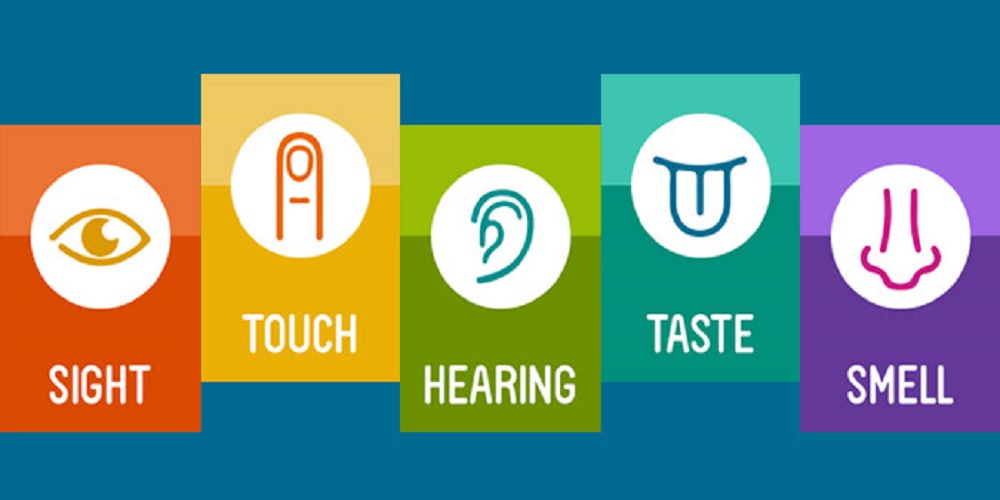 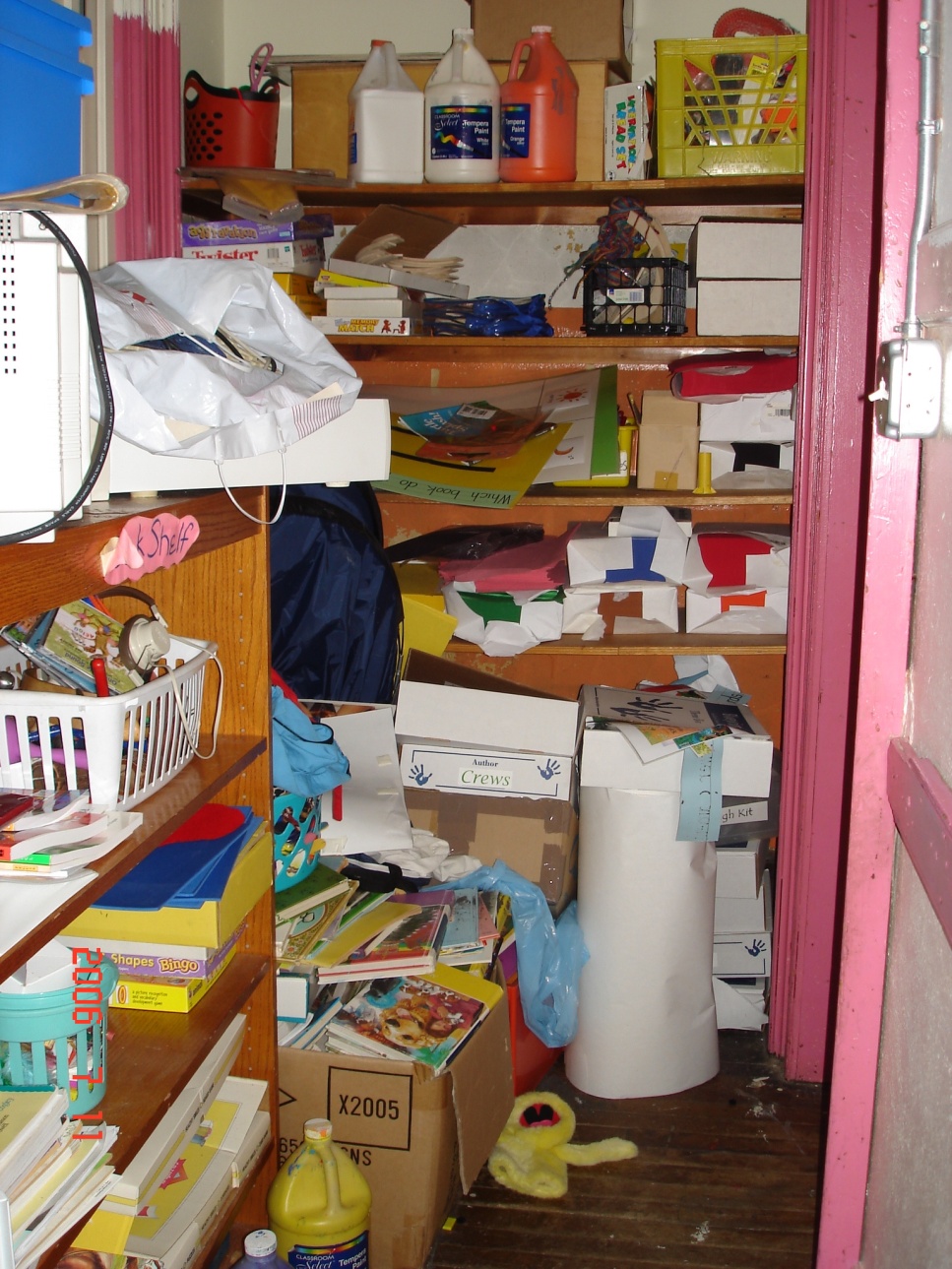 Scan the rooms and halls for general cleanliness and signs of pests
Look inside and outside, top and bottom 
Are there sources of mold? Are there water stains? 
Are the vents clean? 
Are there any books or other objects blocking the vents?
Is there a lot of clutter?
Use your senses: Smell
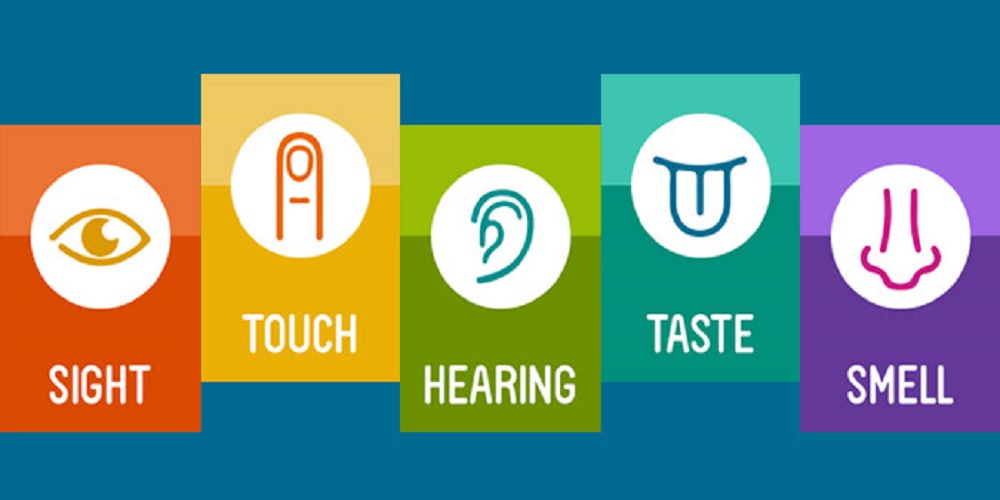 Are there unusual odors? Can you find the source?
Is there adequate ventilation? 
Do you smell strong chemical fumes?
Use your senses: Feel
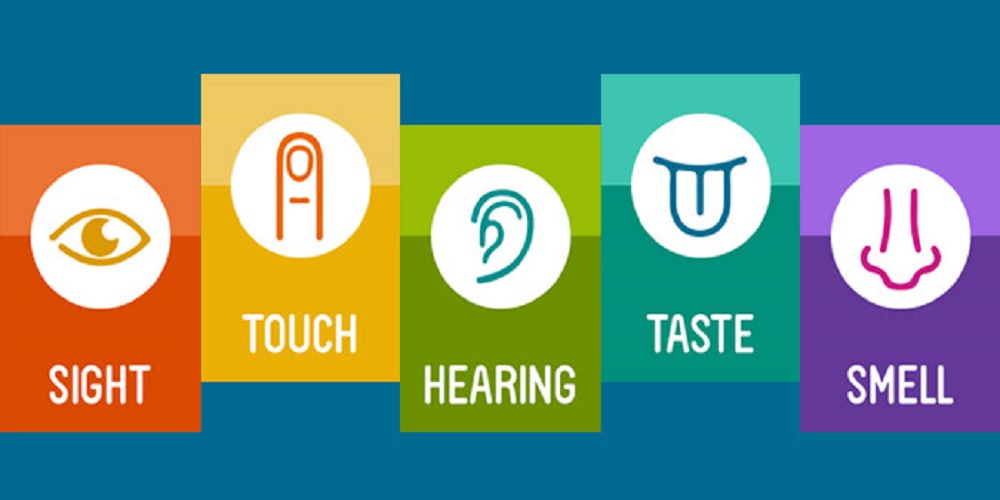 Are there uncomfortable air temperature changes? 
Do you feel very dry or humid conditions? 
Are the walls/ceilings damp?
Use your senses: Listen
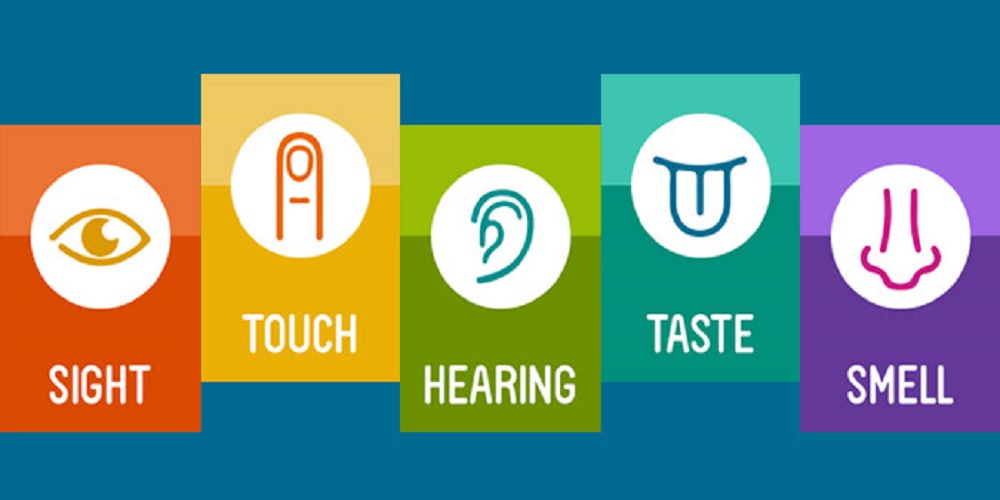 Are there unusual equipment noises? 
Are there noisy vents?
Post-walkthrough
Some problems may be resolved immediately, while some may require more time and response from the school department. The key is to be patient. 

Create an Action Plan with team
Agree on priority issues 
Outline who will follow up on each item and provide a timeline
Use the data found to start a conversation/make a case about conditions in the school